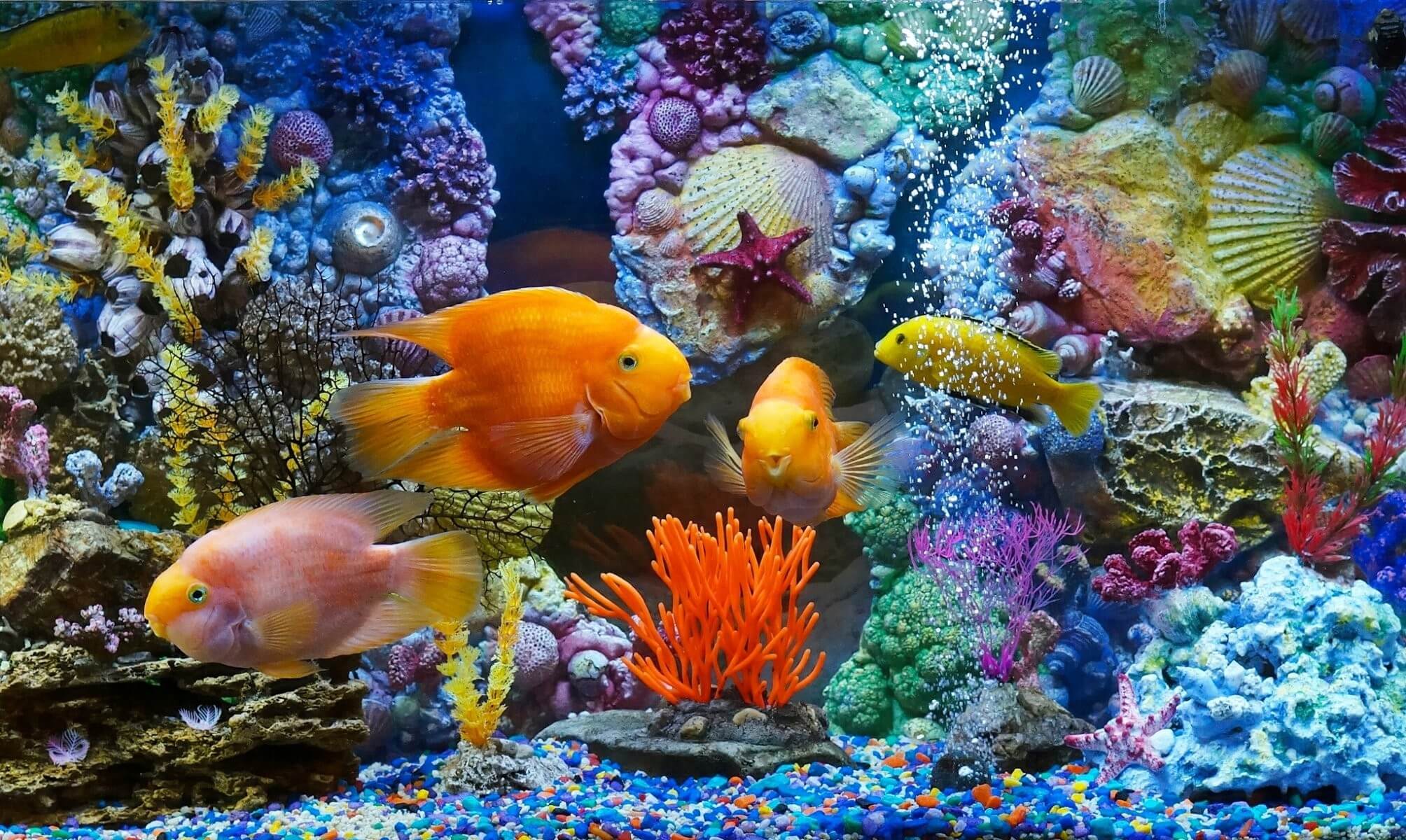 Проект «Удивительный 
мир рыб»
Средняя группа №9 «Забава»
МАДОУ №113 «Капитошка»
Воспитатель: Недорезова В.И.
Цель:
Познакомить детей с разнообразием обитателей  водоемов, их связью со средой обитания.
Задачи:
Формирование у детей представления о рыбах, как о живых существах, живущих в воде.
Формирование знаний у детей о характерном строении рыб: форма тела, плавники, жабры и т.д.
развивать логическое мышление,

учить на основе сопоставления фактов, результатов, наблюдений делать выводы и заключения;

воспитывать эстетическое восприятие окружающего мира, способность видеть красивое;

развивать способность вслушиваться в звуки природы;

учить беречь окружающую среду.
Актуальность:
У рыб особая среда обитания – вода. Дети сравнительно редко бывают возле каких-либо водоемов и практически не имеют возможности наблюдать рыб в их естественной среде. Даже летом, отдыхая на море или реке, т. е. на пляжах, невозможно увидеть рыб и красоту подводного мира. Надо помочь детям узнать, «увидеть» «царство» рыб.
Тип проекта:  краткосрочный,  познавательно-творческий,   групповой. 
 
Участники: воспитатель, дети группы № 9, родители.


Ресурсное обеспечение:
иллюстрации, фотографии.

2.для творчества: краски, пластилин, цветная бумага, клей.

3.магнитофон.

4.литературные произведения.

5. контейнер для аквариума, камушки, ракушки, пластмассовые рыбки.
Предварительная работа:
Рассматривание аквариума – водной экосистемы.
 Подвижные игры «Рыбак и рыбки»
«Море волнуется раз, море волнуется два…»
3. Знакомство с литературными произведениями: А. С. Пушкин «Сказка о рыбаке и рыбке», Г. Х. Андерсен «Русалочка»; 
4. Разучивание пальчиковой гимнастики «Рыбки», загадывание загадок. 
5.Прослушивание детских песен на морскую тематику. 
6. Просмотр мультфильмов «Разноцветная семейка», «Сказка о рыбаке и рыбке», «Русалочка», «В поисках Немо», «Подводная братва».
7. Дидактические игры: 
«Найди отличия»,
«Собери целое»,
«Помоги спрятаться рыбке»,
«Раскрась рыбку».
Основной этап:
Лепка "Такие разные рыбки".

Аппликация «Красивые рыбки в аквариуме»

Рисование «Подводное царство».

Театрализация: театр игрушки  «История рыбок».

ФЦКМ   «Обитатели воды»

Чтение художественной литературы

Заучивание стихотворения И. Токмаковой «Где спит рыбка?»

Выставка рисунков: «Подводное царство».

Пластилинография: «Золотая рыбка»
Результат:
Дети узнали о разновидностях рыб,  их пользе в природе. Поняли как важны в природе рыбы и, что каждая рыба по своему полезна.
Узнали о среде обитания рыб. Ребята будут бережно относится к природе, будут стремиться к правильному поведению по отношению к рыбам. Иметь простейшие представления о некоторых особенностях внешнего вида рыб (форма тела, наличие плавников, жабр)
 Вовлечены родители к участию в проектной деятельности.
Работа с родителями:
Консультации для родителей: «Ребенок и природа»; 
Поиск материала на морскую тематику, создание рассказов о морских обитателях с иллюстрациями или рисунками, выполненных детьми совместно с родителями.
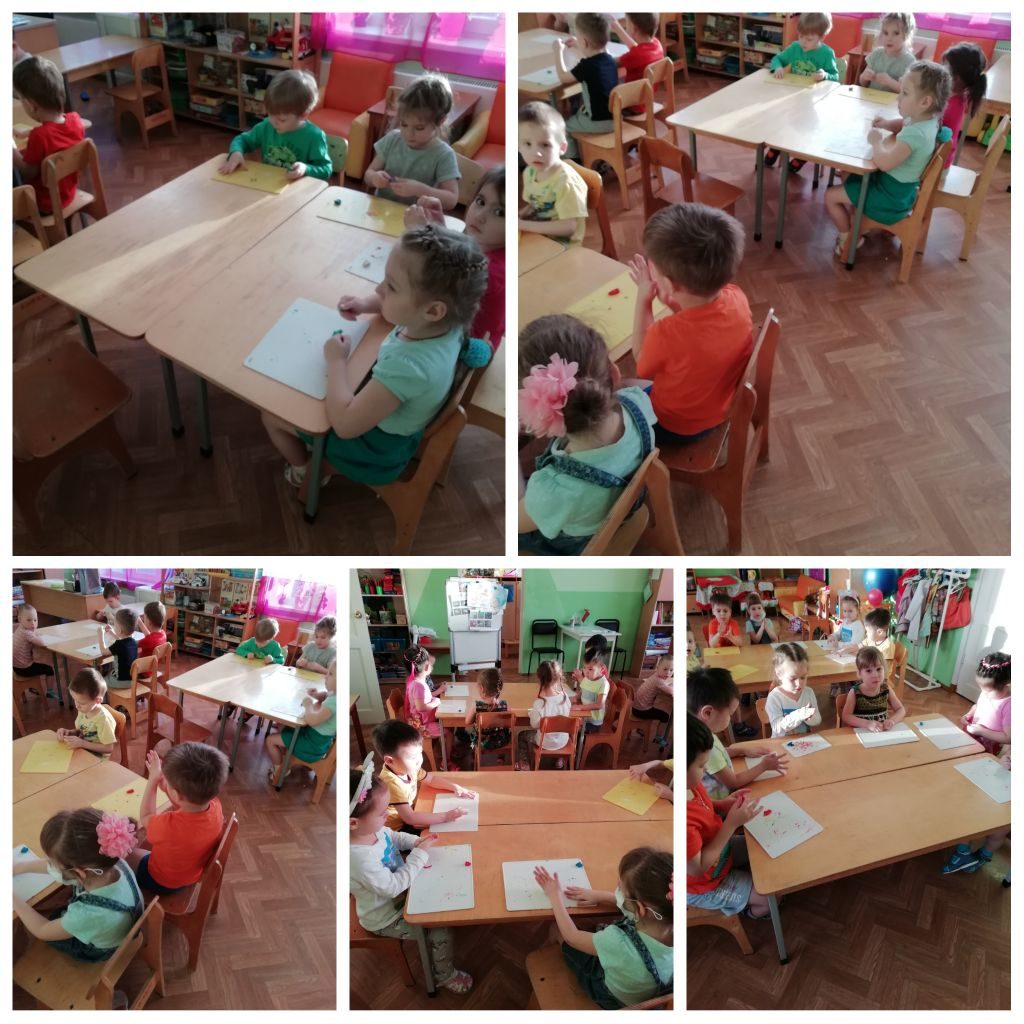 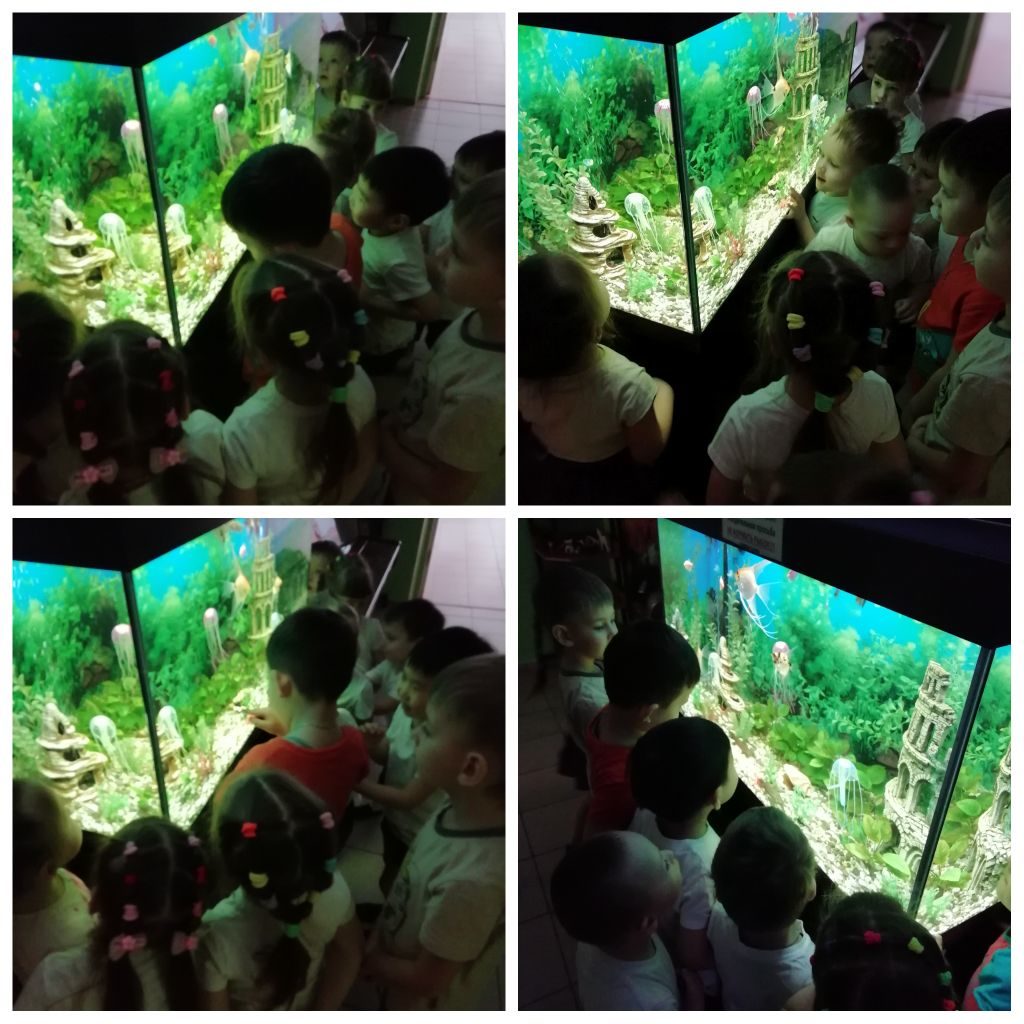 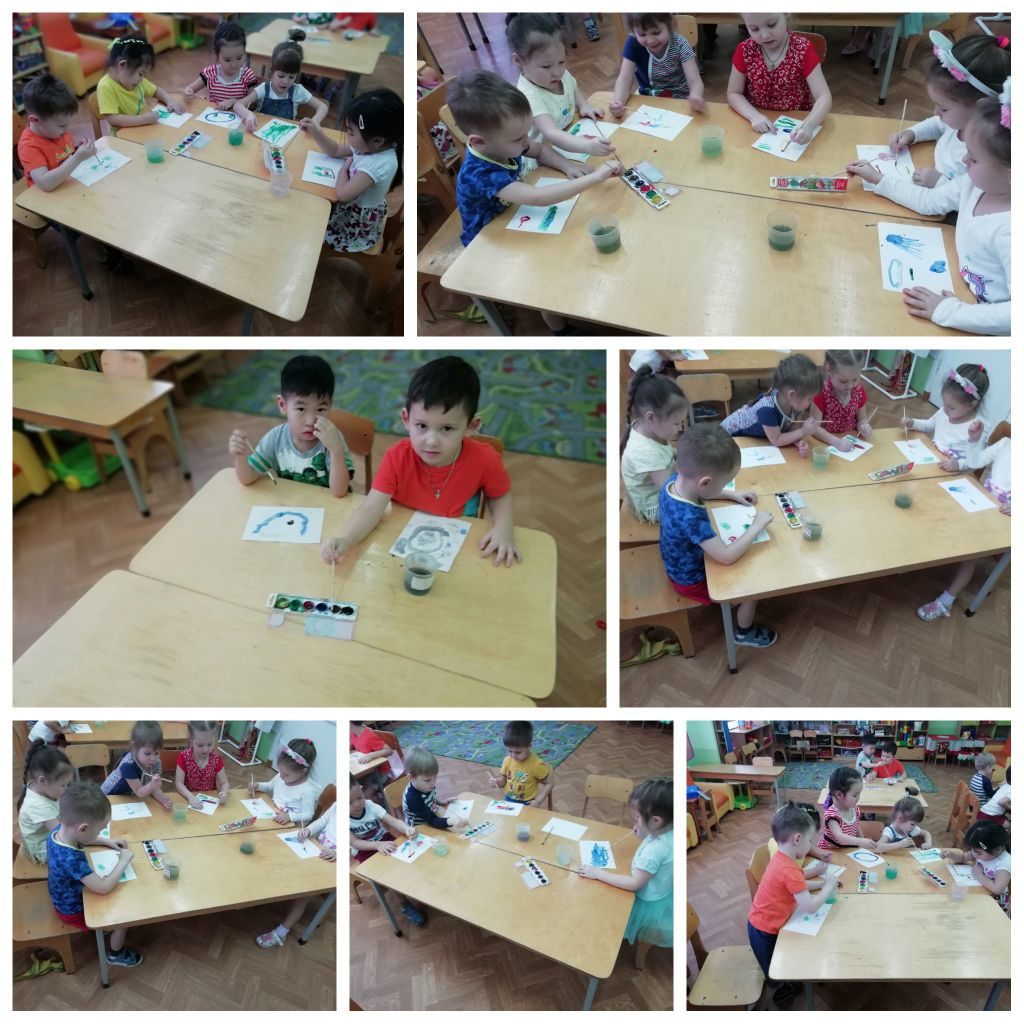 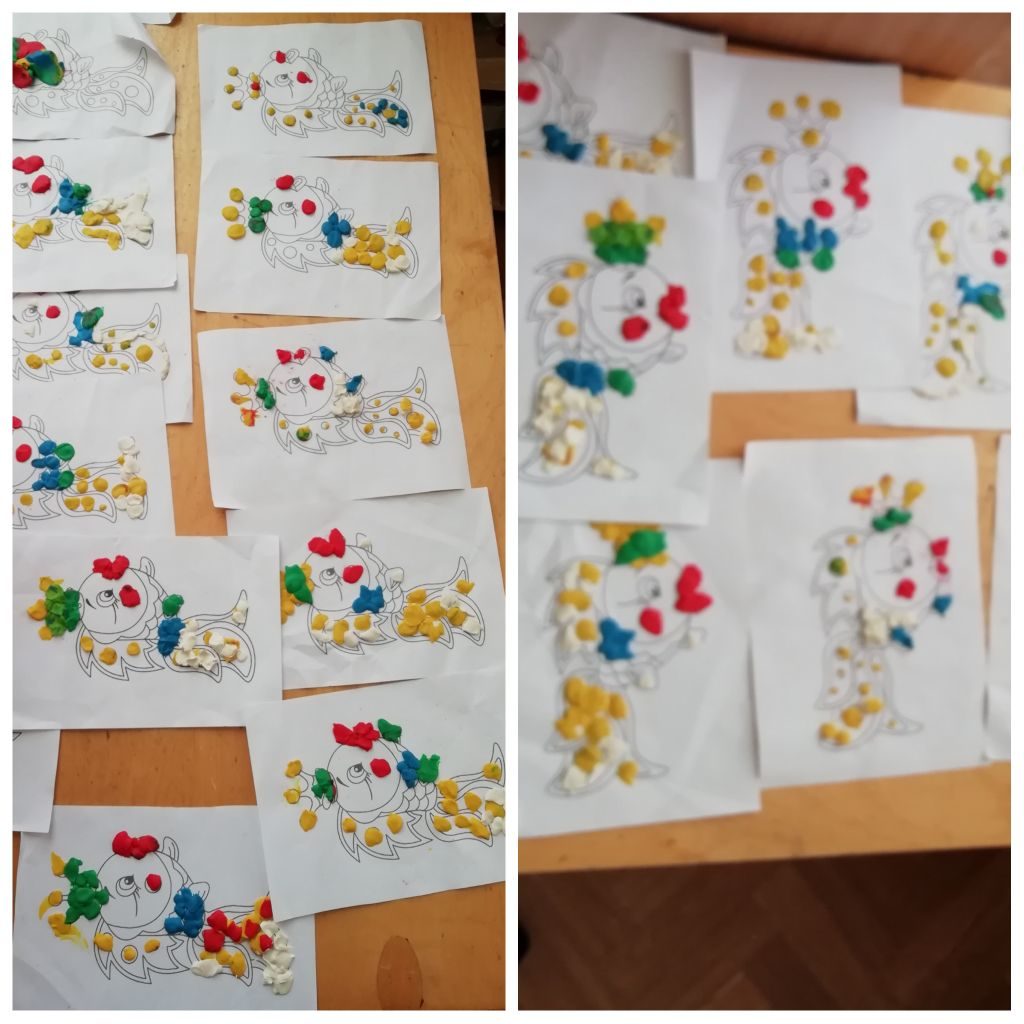 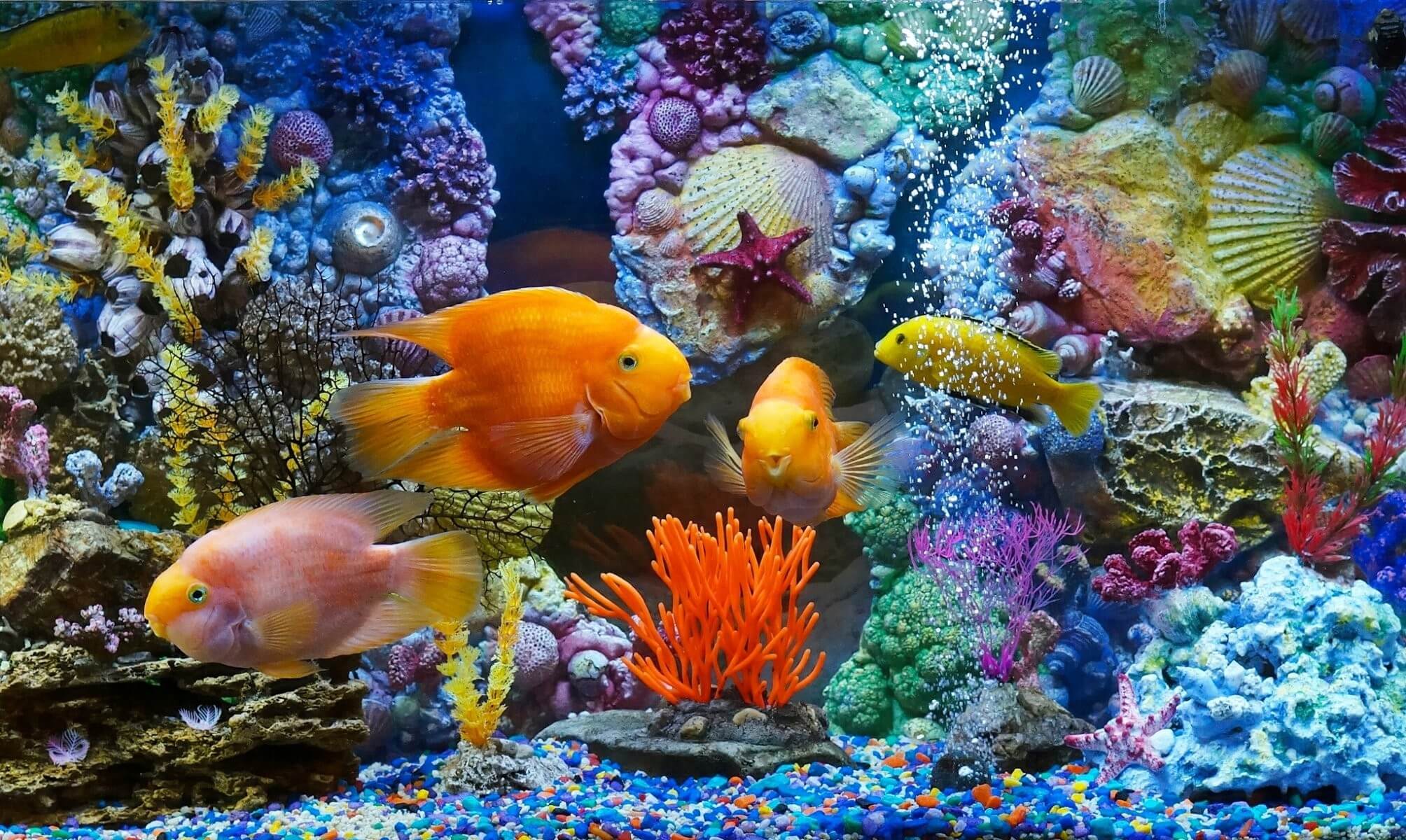 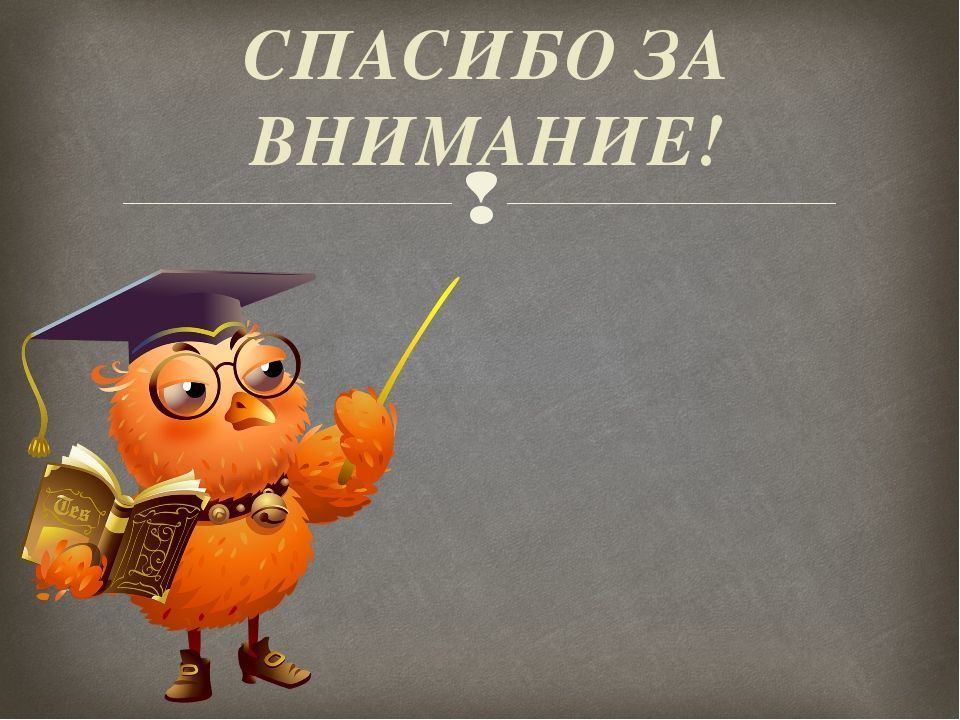